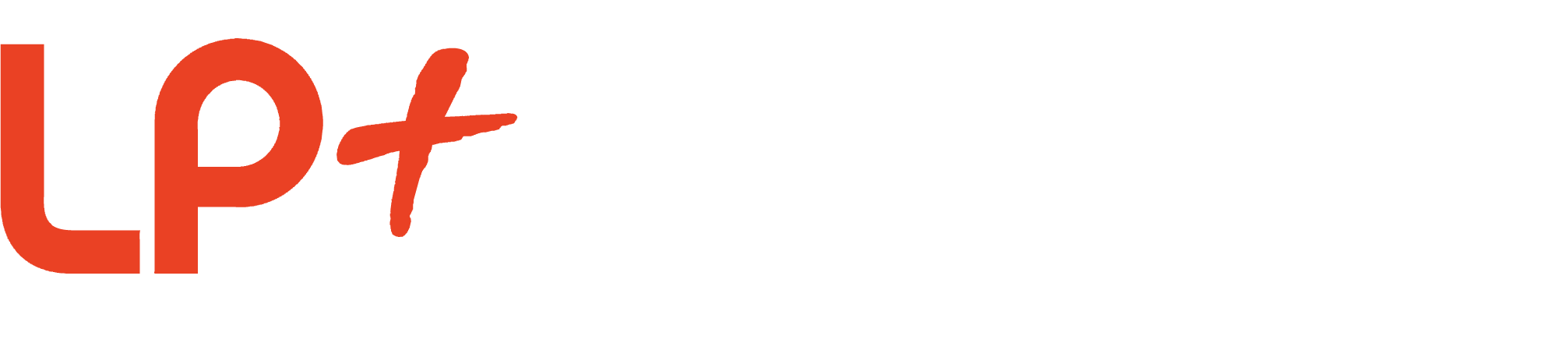 An industry leading platform offering full online courses, professional development, vocational training, assessment and certification, that is secure and scalable.
June 2024
1
Solution
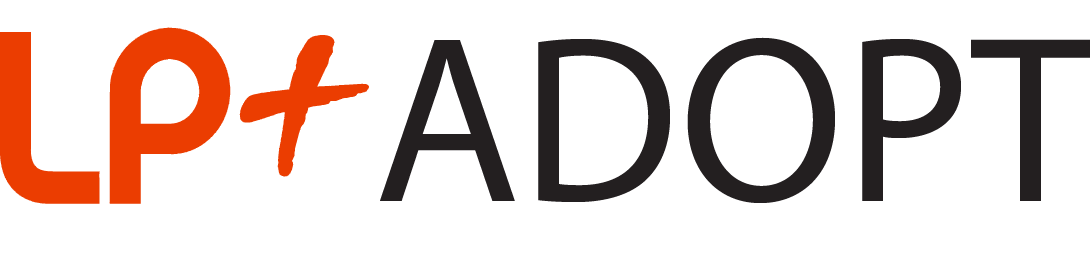 LP+ ADOPT is a secure, scalable, cloud-based full-service online courses Professional Development, Exams and certification tool.
It offers rich authoring experience and interactive content with multimedia, animation and simulation.
Create communities for discussion and peer -to-peer learning around course content. Role based access for moderators and administrators.
Assign exams with certification, with options to use question banks. Exams can be timed, proctored, and auto-marked.
Solution Outline
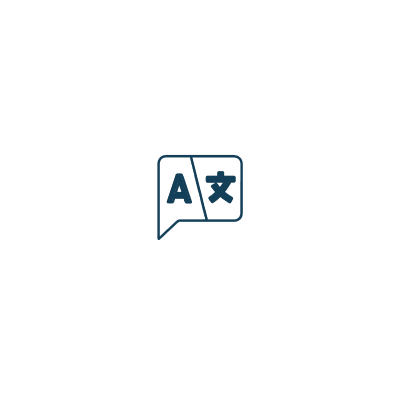 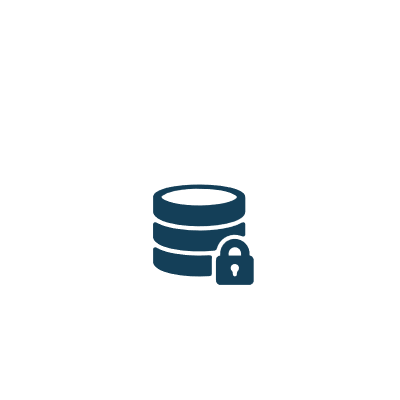 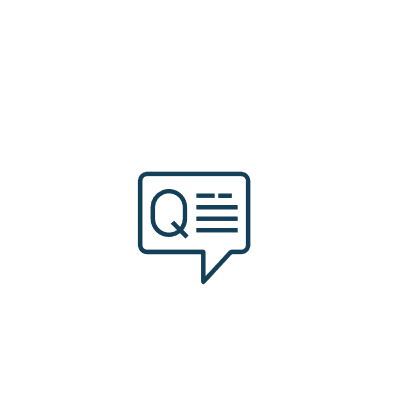 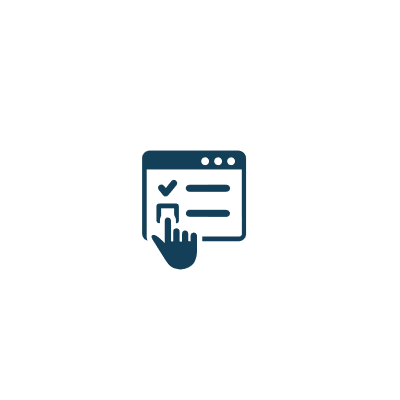 Assessment 
Types
Question
 Banks
Course Authoring tool
Data
Several problem types with multiple configuration options  are available for authors to build activities
Branding options with Multi-lingual support and standard format compatibility  including SCORM and H5P
Content libraries to create randomized assessments in the course or exam
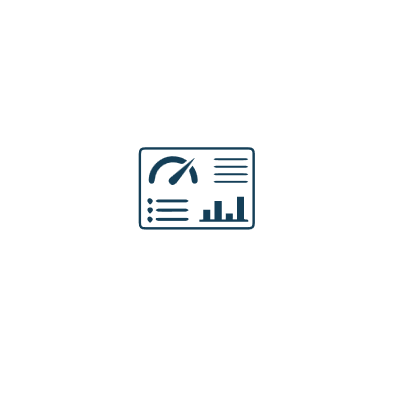 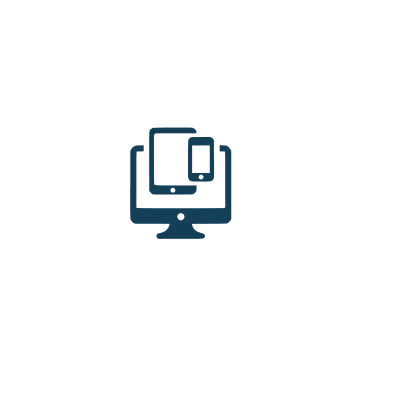 User Management
Interactive Dashboard
Reporting and Analytics
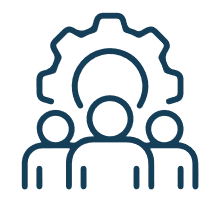 Compatibility
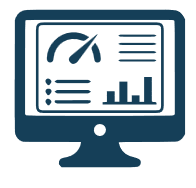 Information such as course start and end dates, certificates, and email settings
Full data sovereignty with GDPR compliant data collection and secure storage in the MS Azure cloud
Provides detailed reporting, a progress indicator, assesses performance and identify areas of improvement
Works on Mobiles, Tablets and PC’s and compatible with all internet browsers
Manages learners, trainers, administrators, groups and notifications at scale. Teamwork is facilitated with many authors able to work simultaneously in the same course
Customer Experience
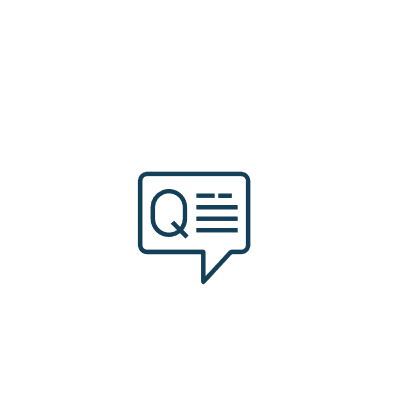 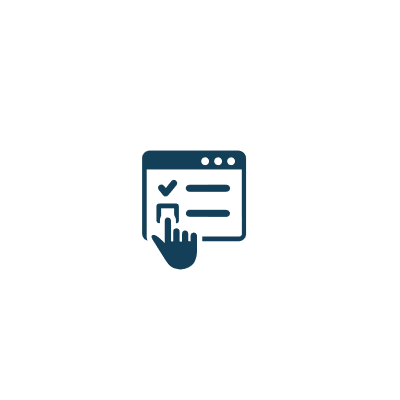 Payment Options
Prerequisites
Registration
Community
Allowing courses to only become available when prerequisites have been completed.
Retail and Institution payment options include Credit Card, PayPal and Promo Codes.
Courses include Discussion forums, Wiki Pages, Surveys and Polls.
Register using a system account or and of these third-party options.
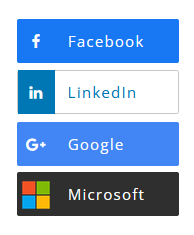 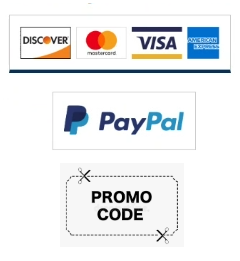 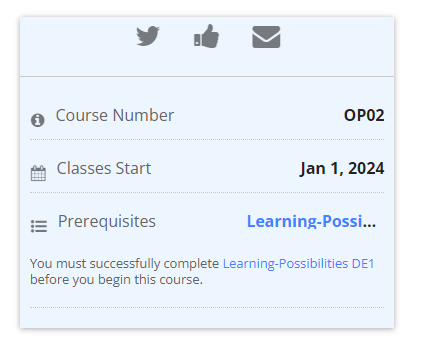 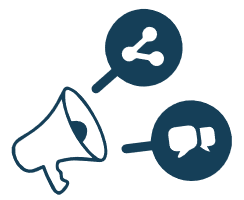 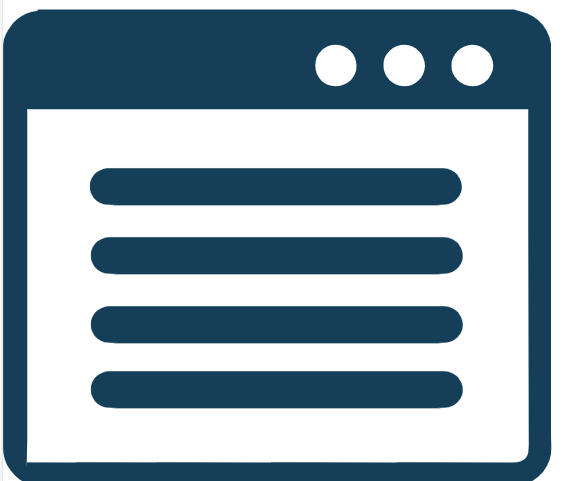 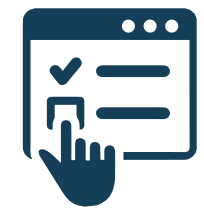 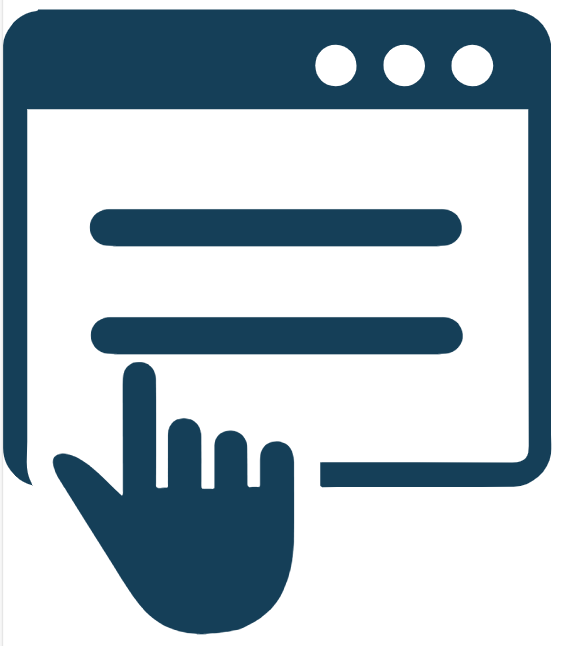 Course Outputs
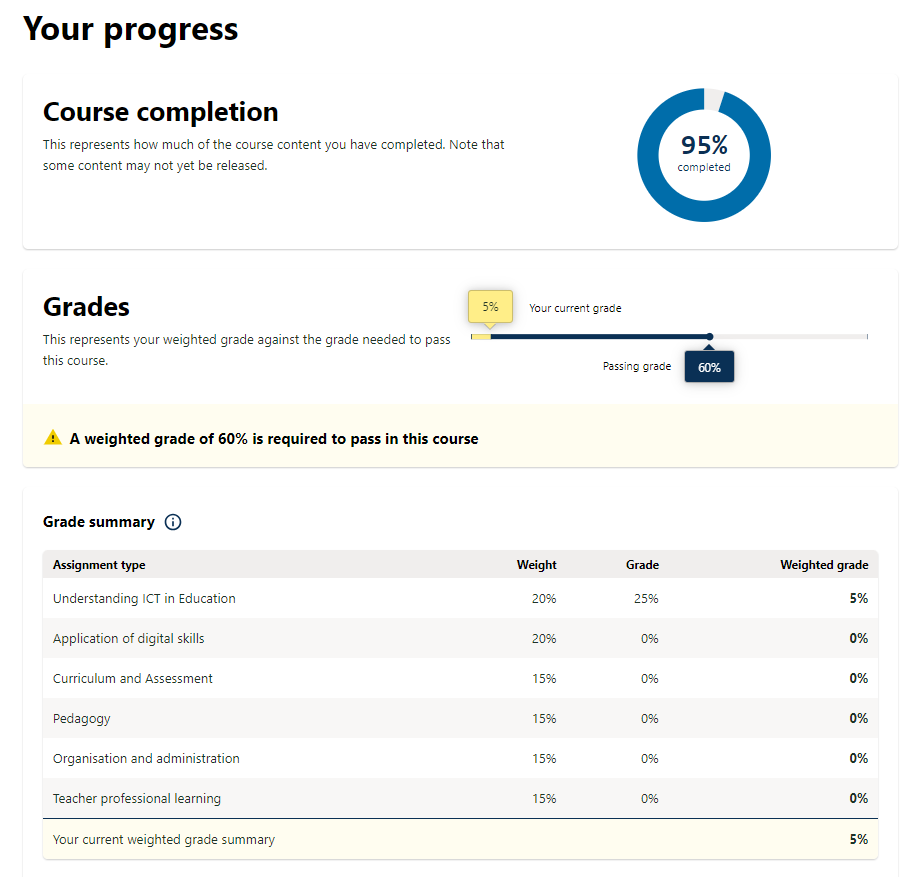 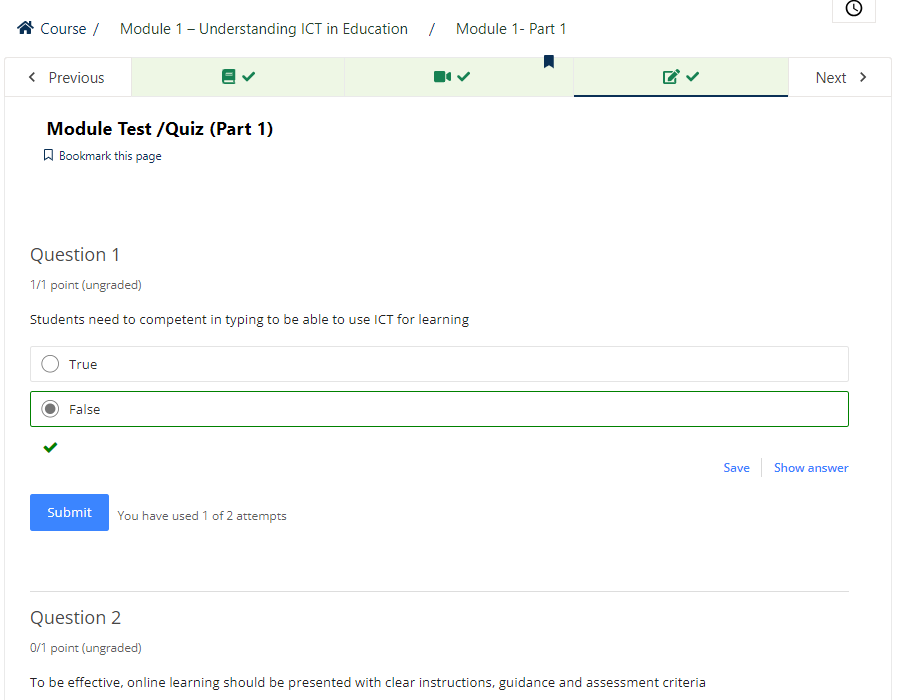 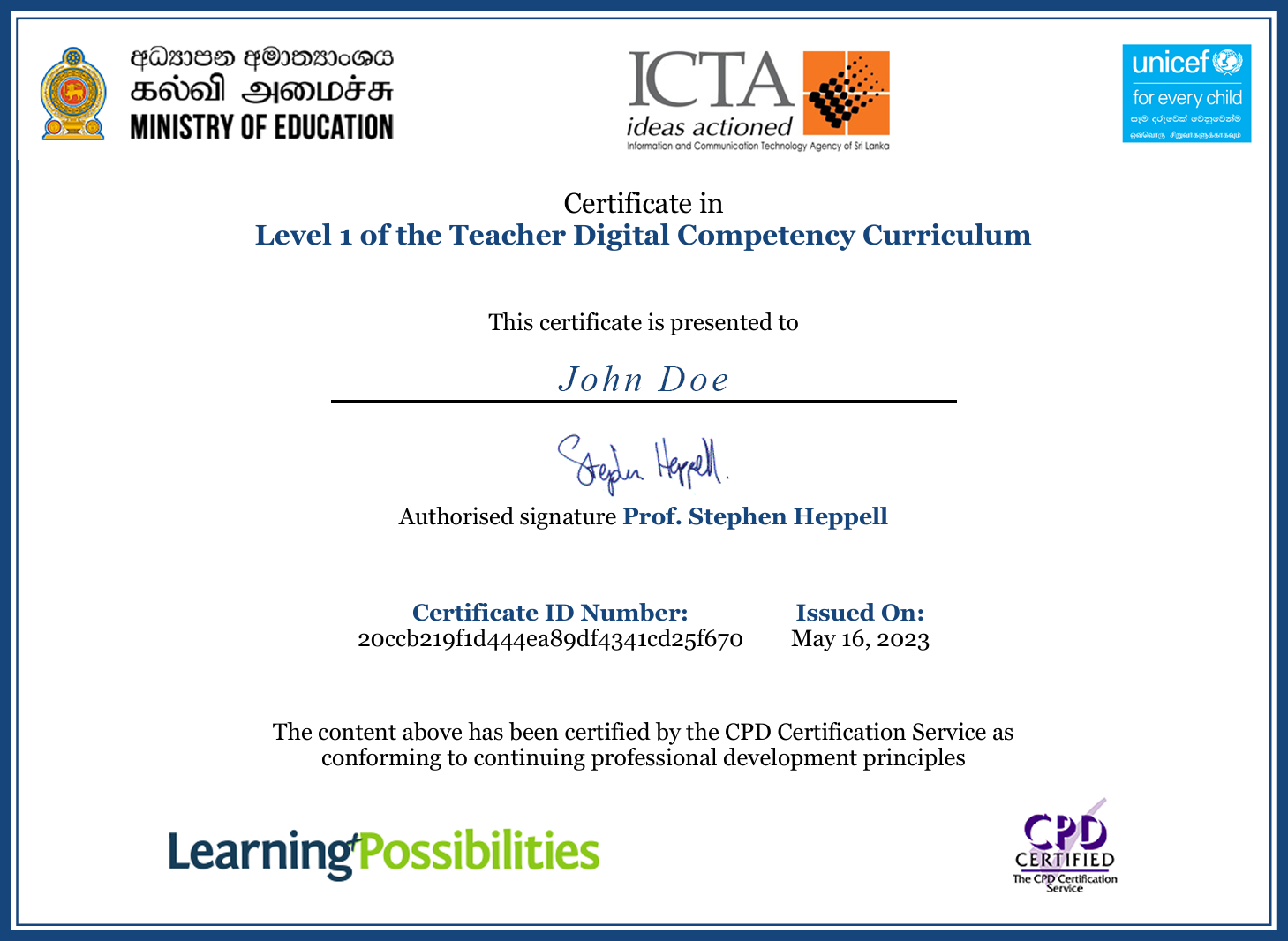 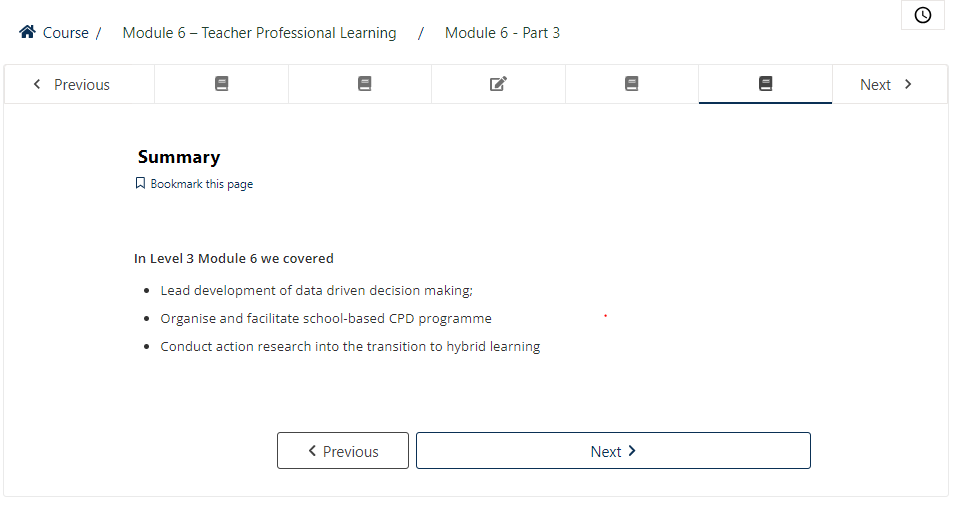 Progress and Development Reporting
Summary of acquired knowledge
Certification
Knowledge check
At the end of each course there is a quiz to assess the learner’s knowledge gained.
All courses and exams come with the option to include personalised user certification
Reports and insights on learners results and development pathway
Each course summarises what’s been learned
Case Study
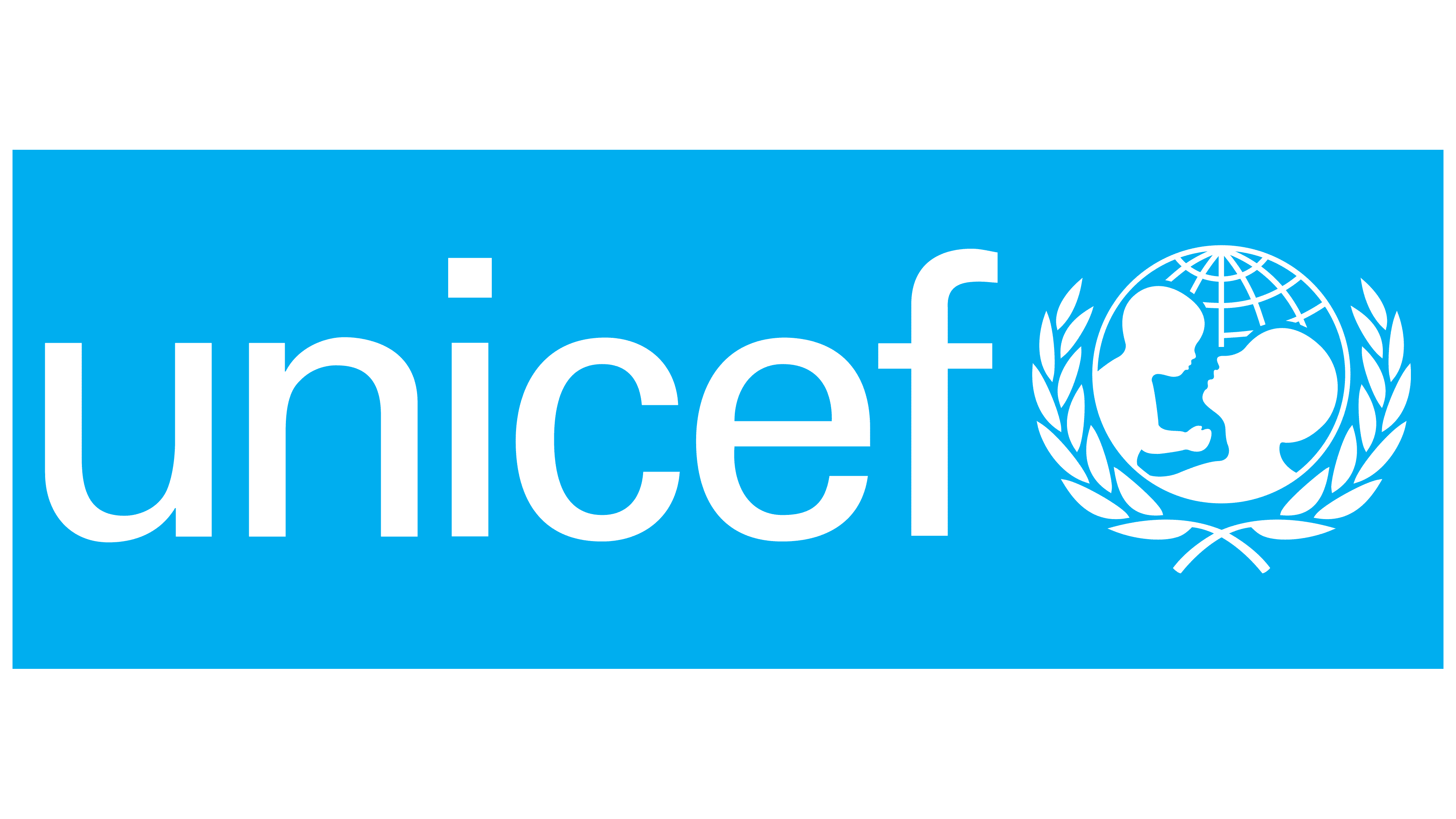 Case Study – TDCC Sri Lanka
The LP+ADOPT Platform  has been used by UNICEF to deliver  the Teacher Digital Competency Curriculum nationwide
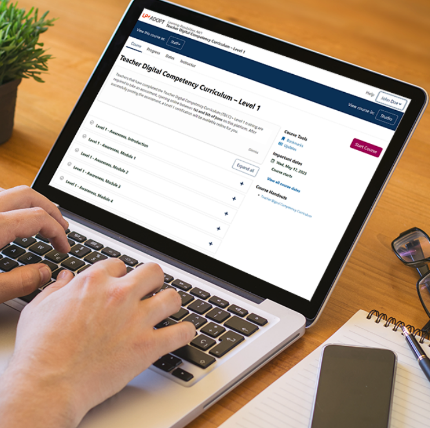 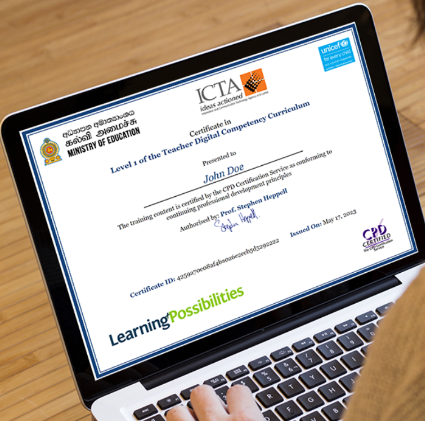 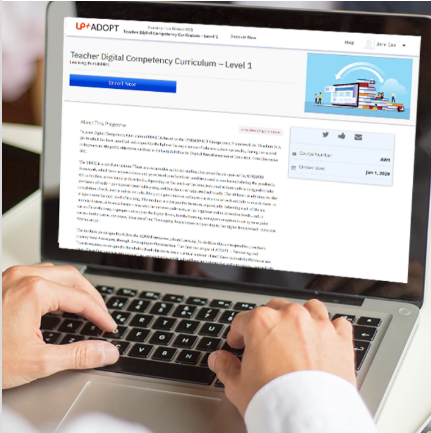 3 levels – Awareness, Development and Optimise
Each level containing over 40 hours of online and in person training
Teachers receive UK CPD Certification upon completion
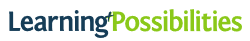 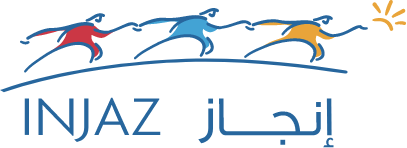 INJAZ Jordan
A custom version of LP+ADOPT was delivered for Injaz in Jordan for the MENA region.
The bespoke platform incorporate these custom features:

Programs: A template that allows new courses with predefined content to be created instantly.
Sessions: Scheduled online Teams sessions for students.
Attendance record.
Pre/Post course Surveys.
Certification.
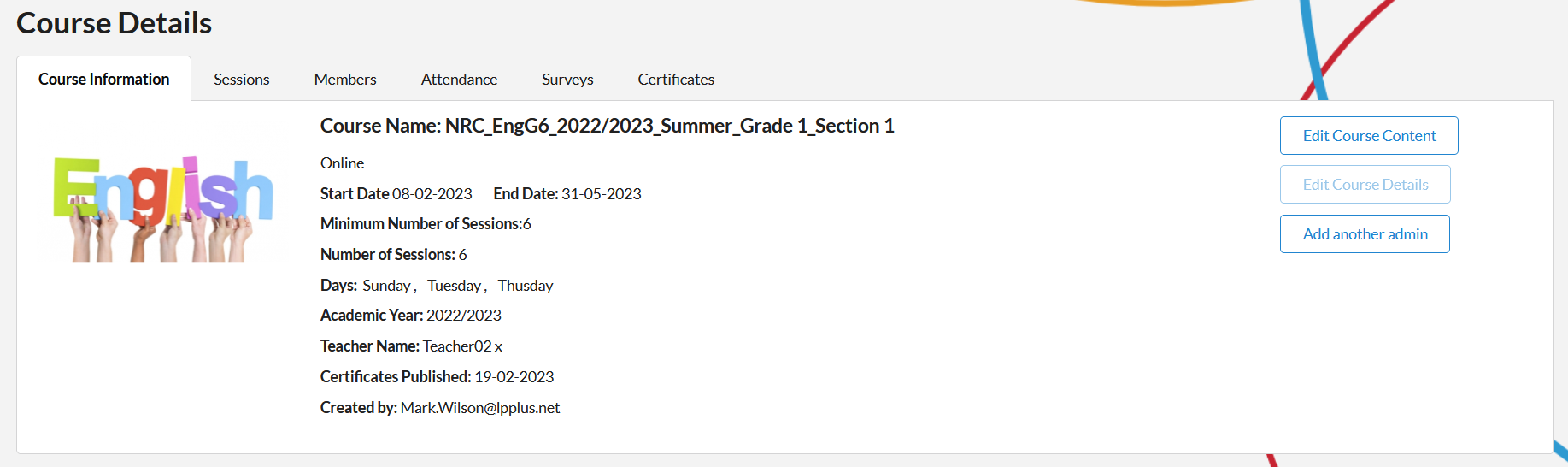 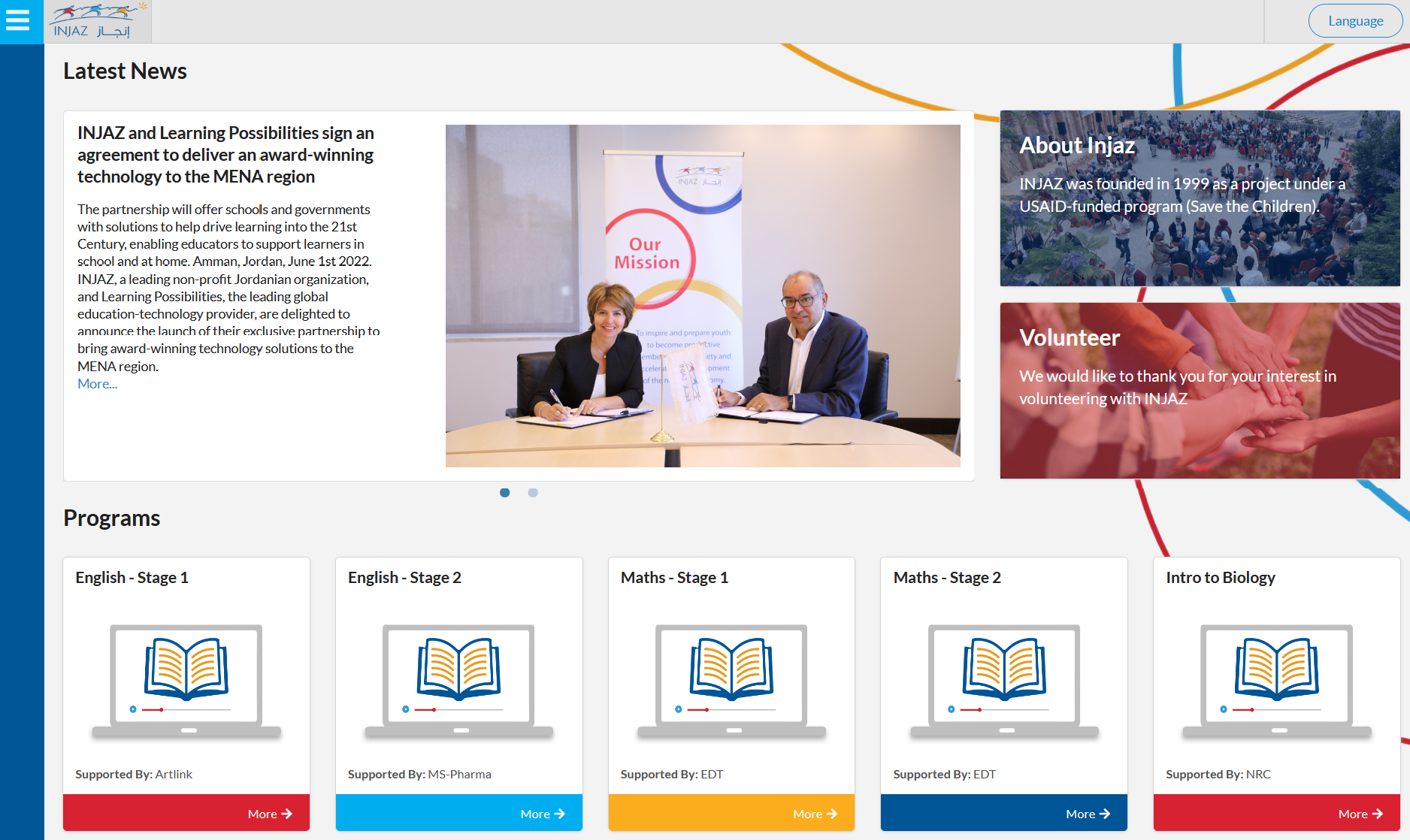 Commercials
Overall commercial pricing model
Pricing for LP+ADOPT is bespoke, depending on the options chosen from the menu below. 

Each project is usually composed of either a fixed price setup and project cost, or a setup cost and a cost per school or learner.
12
Setup options
The following can be customised to your requirements 

Solution Branding
Course Content
Reports (Insights and Reflections)
Interactive Dashboard
Registration Portal
Language(s)
Exams and Certification options
Cloud storage options
13
15